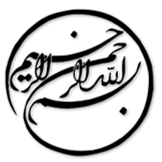 حریم خصوصی، امنیت و سیاست ها: مرور مشکلات و راه حل های کابردهای اینترنت اشیاء مبتنی بر بلاک چین در صنعت تولید
دانشجو:
استاد:
سال تحصیلی:
نام درس:
فصل اول: مقدمه

یک فناوری ممکن برای تولید مدرن، اینترنت اشیاء است. رشد سریع IoT در مقیاس بزرگ سبب ظهور داده های انبوه ذخیره شده به صورت محلی یا مخازن داده توزیع شده در ابر (محاسباتی) می شود. در نظر گرفتن قابلیت کامل داده های انبوه برای تولید جدید نیازمند راهکارهای اساسی جدید برای مدیریت داده IoT  در مقیاس بزرگ، پردازش اطلاعات و ساختار کنترل فرایند تولید است. دیجیتال سازی فعالیت های کسب و کار، توجه اهداف مدیریت شبکه تولید را جلب نموده، ارتباطات را بهبود بخشیده، سبب همکاری شده و به دلیل به اشتراک گذاری آنی اطلاعات و یکپارچه سازی بهتر فرایند کسب و کار، اعتماد را در بین شرکای تجاری افزایش می دهد.
1/11
فصل اول
مقدمه
1
با این حال، فناوری های جدید مذکور سبب ایجاد انواع وقفه ها در عملیات و تولید نهایی می شود. به صورت شهودی، یک روش غیرمتمرکز مبتنی بر فناوری بلاک چین می تواند مشکلات فوق را در یک سیستم اطلاعاتی متمرکز مبتنی بر IoT حل کند. ساختار IoT مبتنی بر بلاک چین برای سیستم های اطلاعاتی تولیدی، توجه محققان را به خود جلب نموده است. با وجود قابلیت فناوری مبتنی بر بلاک چین، مسائل حاد امنیتی در ادغام آن با IoT طرح شده است تا یک ساختار برای کاربردهای کسب و کار تولیدی شکل دهد.
2/11
فصل اول
مقدمه
1
فصل دوم: دیجیتال سازی فرایند کسب و کار تولید


مسیر ارتباطی از تامین کننده به مشتری بسته به محصولات و بازارهای نهایی، می تواند شامل چند واسطه مانند انبار، عمده فروشی و خرده فروشی باشد. هدف فناوری IoT ارتباط با اشیاء مختلف در شبکه های ارتباط داده است. SOA به عنوان فناوری دقیق در یکپارچه سازی سیستم ها یا تجهیزات غیریکنواخت، اغلب برای پشتیبانی از پردازش داده های جمع آوری شده در سیستم IoT مورد استفاده قرار می گیرد.
3/11
فصل دوم
دیجیتال سازی فرایند کسب و کار تولید
2
1
لطفا توجه داشته باشيد
که اين فايل تنها بخشی از محصول بوده و صرفا جهت معرفی محصول ميباشد
برای خريداری و دانلود فايل کامل مقاله به زبان فارسی
با فرمت پاورپوينت (با قابليت ويرايش(
اينجا کليک نماييد.
فروشگاه اينترنتی ايران عرضه www.iranarze.ir
5
4
3
2
1